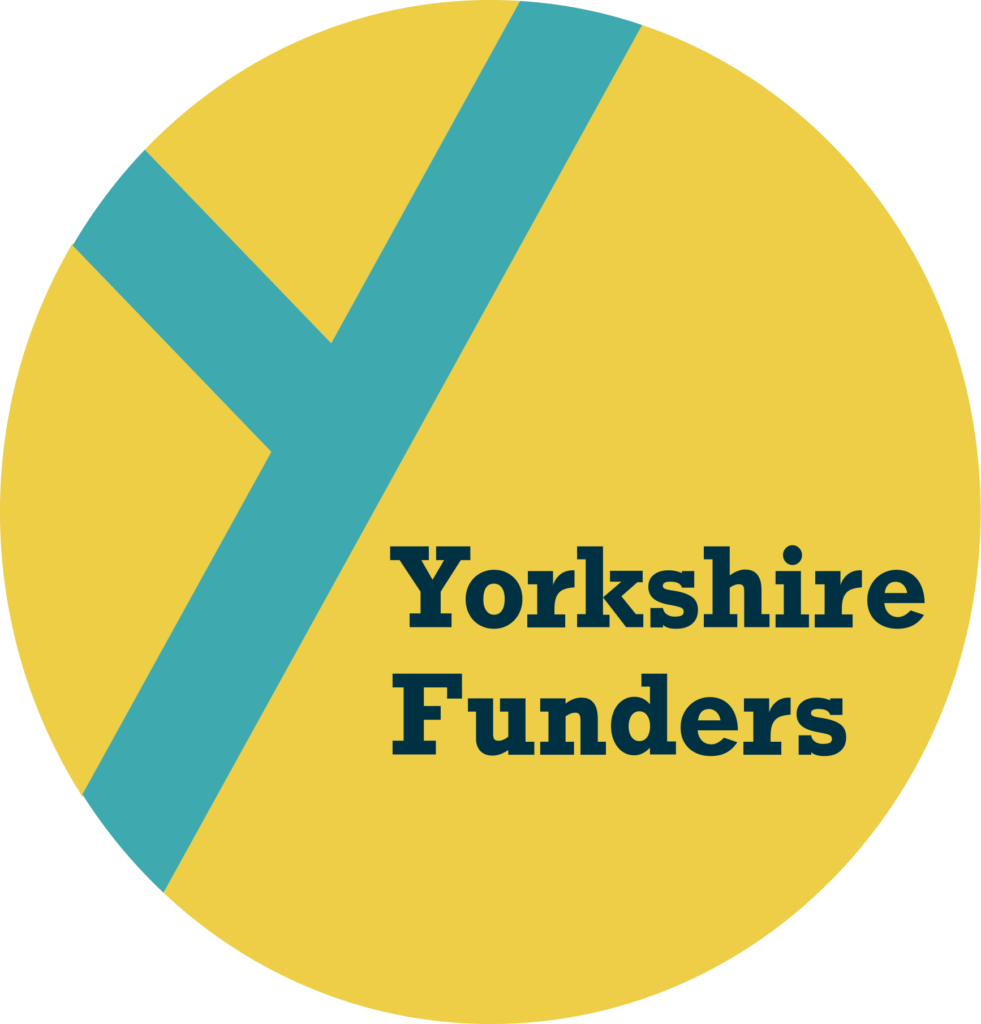 Giving useful feedback
Yorkshire Funders Webinar
16th August
The hidden cost of grant applications
Charities spend £1.1bn per year writing grant applications - and 66% fail. Source University of Bath for Brevio https://nonprofits.brevio.org/about-us
Do you know how long it takes to complete your application form?
A view from the applicant’s perspective
“When assessing your application, we did not feel that you had sufficiently involved people from your local community in developing your project in comparison  with other applicants. You mentioned that you have consulted with various xxxx, however stronger applications were able to evidence community wide  consultation which highlights their project as a priority to the whole community.”
“I am sorry that on this occasion, we were unable to progress your application as we have prioritised applications from organisations with a smaller annual income than yours. There is not a fixed threshold level of income, it depends on the relative volume of applications and available budget at any given time.”
“Your application was considered but I regret to say that the Trustees will not be making a grant on this occasion.  As I'm sure you will appreciate, they receive many requests for funding and cannot assist in all cases. We understand this may be disappointing news, especially given the current challenges many charities are facing, and we are sorry that we cannot help.” 
“Referral pathways are not articulated, the description of work lacks detail and the individuals' pathways through the service is not clear. Lack of quantified outcomes.”
The sound of silence
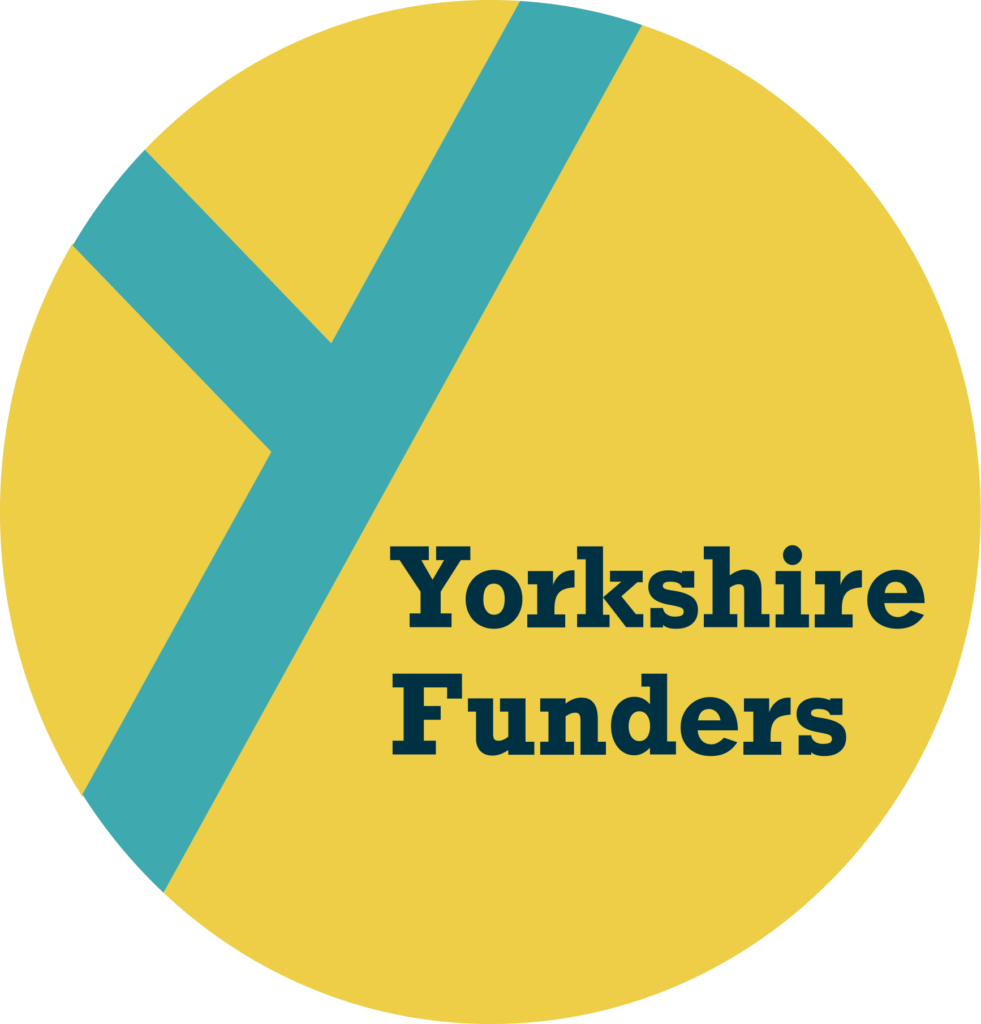 IVAR Open and Trusting
As part of funders commitment to being open and trusting grant makers…
We will be transparent about our decisions.
We will give feedback
We will analyse and publish success rates and reasons for rejection
We will share our data - https://grantnav.threesixtygiving.org/

What this looks like in practice
We try to think creatively about how and when to give useful feedback to all unsuccessful applicants. We never just say ‘we had more applications than we could fund.’
We publish details of the reasons for rejection at each stage of our application process 

https://www.ivar.org.uk/flexible-funders/
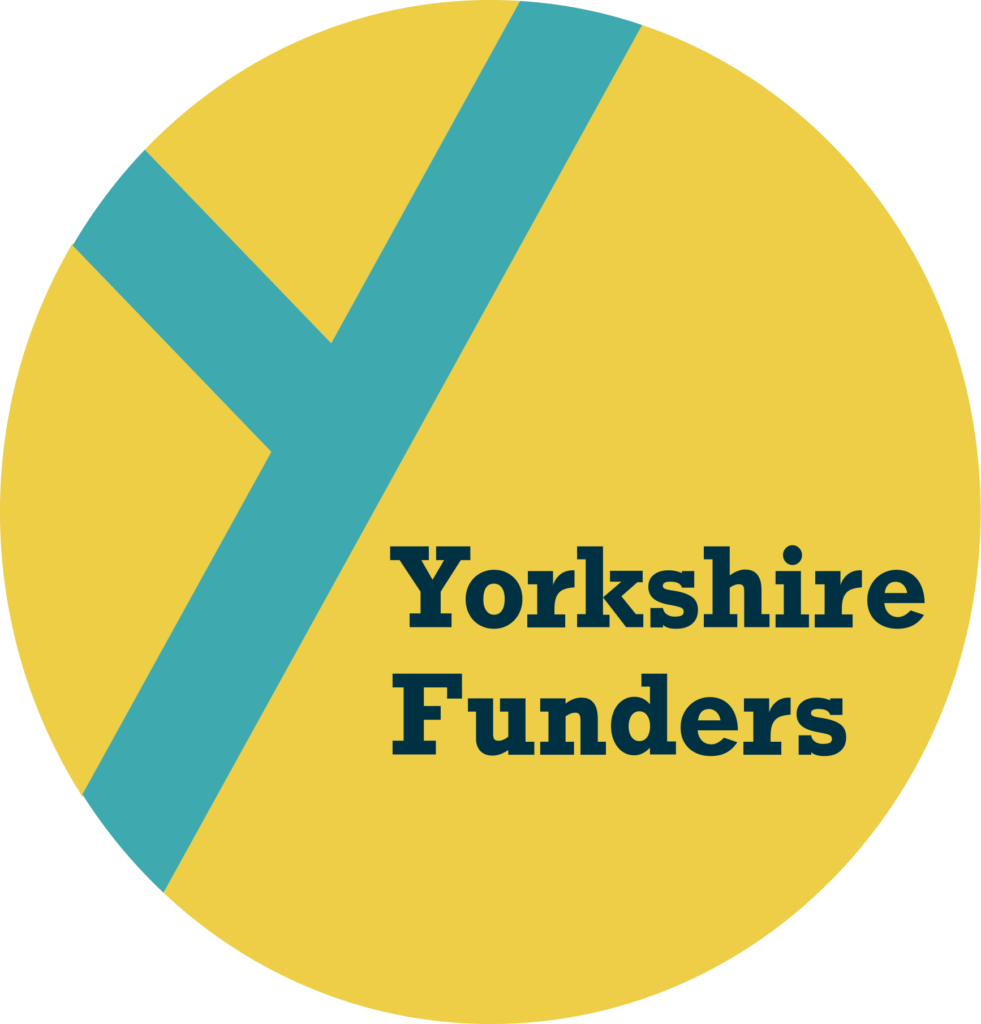 Modern Grant Making
1. Feedback on applications, especially failed ones, is extremely valuable to applicants.
2. Applicants have earned this feedback, by putting in so much time.
3. Resist the temptation to say 'We're too busy to give all applicants feedback'.  While this is sometimes true, especially in very high volume situations, it too often means "We are not willing to take the pain to clear our decks for a couple of days to give the applicants something they have earned". 
4. Feedback doesn't need to be a half hour call or a long memo, if you are busy. Even a sixty second email in which you just give them one useful piece of steer could be priceless. A single fact can hugely alter the odds of success for a grantseeker e.g "Don't be really partisan in bids to government funders".
5. As a funder you know more about other funders than almost any applicant does. Consider naming other funders the applicant might want to approach, as part of your feedback.
https://moderngrantmaking.com/
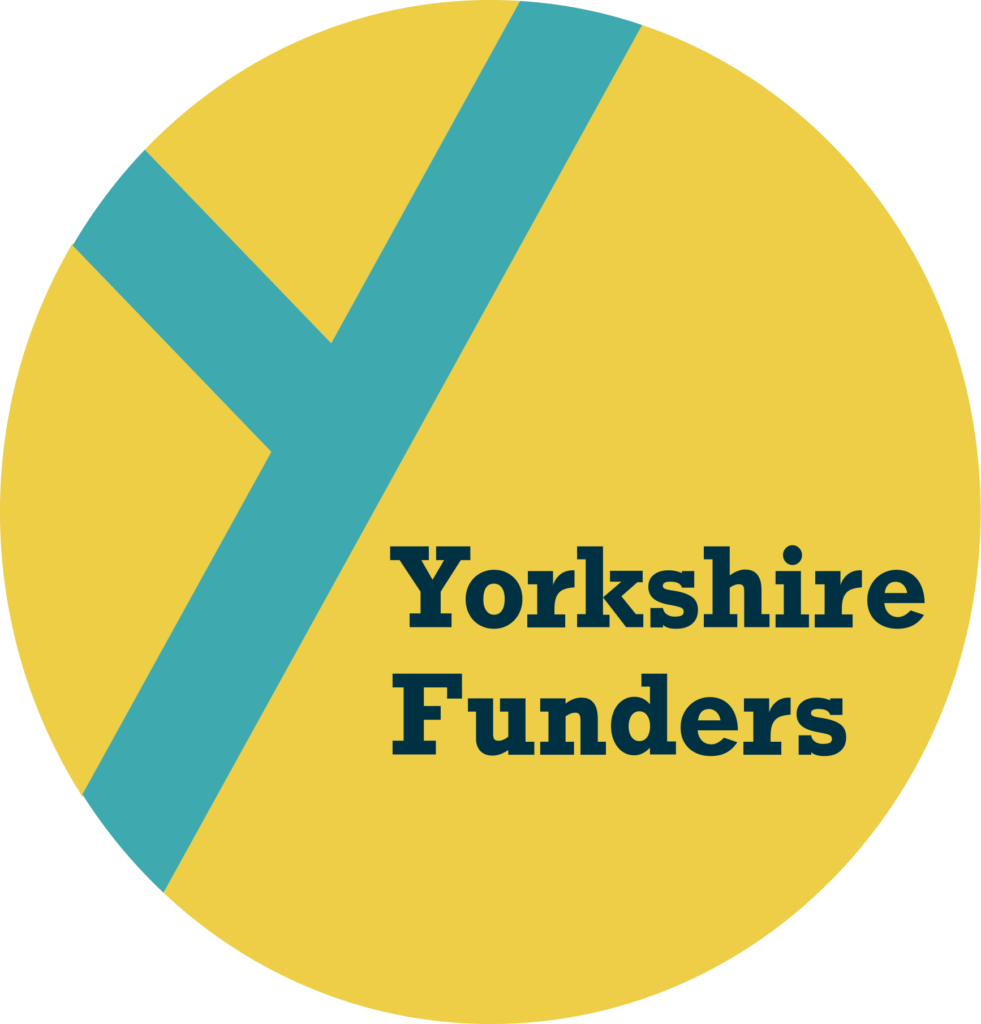